전후 일본의 경제발전과 정치사회
일본어일본학과 22002137 이남진
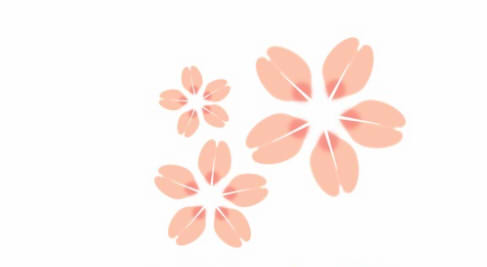 목차
전후 일본
메이지 유신과 제2차 세계대전 후의 개혁
일본의 정치
제도
현대 정치에 이르는 길(궤적)
일본의 산업 구조
일본의 기업
일본의 경영
근로자의 여러 문제
다양해지는 취업 형태
여성의 사회 진출
통근 러시아워
과로사
실업자
워킹 푸어
일본인의 근로시간
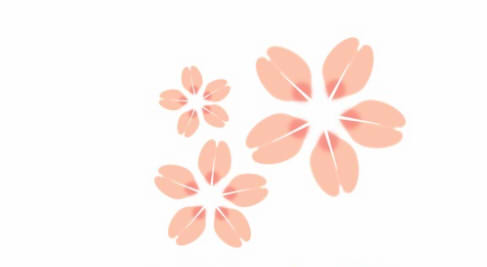 전후 일본
1945년 포츠담 선언 이후 현대 일본의 역사










포츠담 선언의 발효에 따라 일본의 GHQ의 통치가 시작
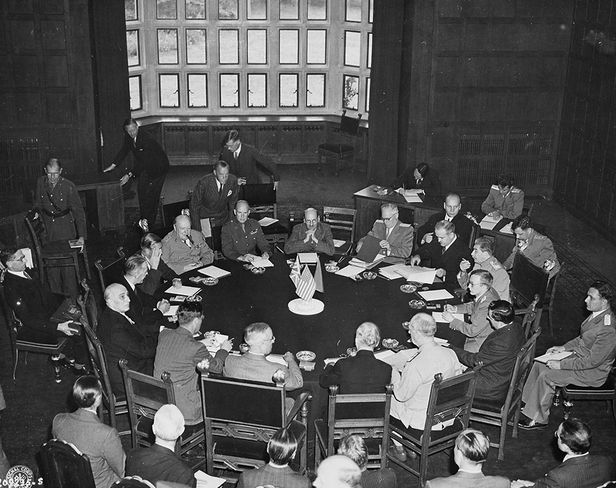 독일 포츠담 체칠리엔호프 궁전에서 1945년부터 열린 미국-영국-소련 세 나라 정상의 회담 모습.
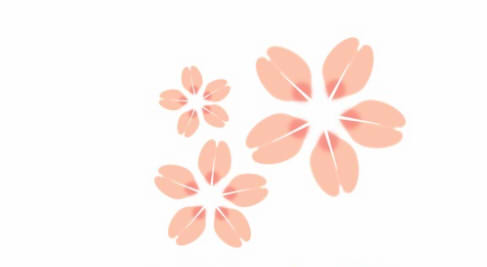 메이지 유신과 제2차 세계대전 후의 개혁
메이지 유신과 전후 개혁 · 부흥에 즈음하여 
     아울러 제도, 기술 등을 거의 외국에서 도입
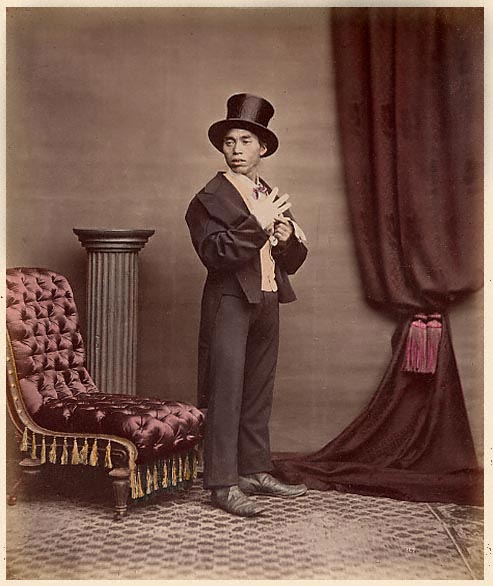 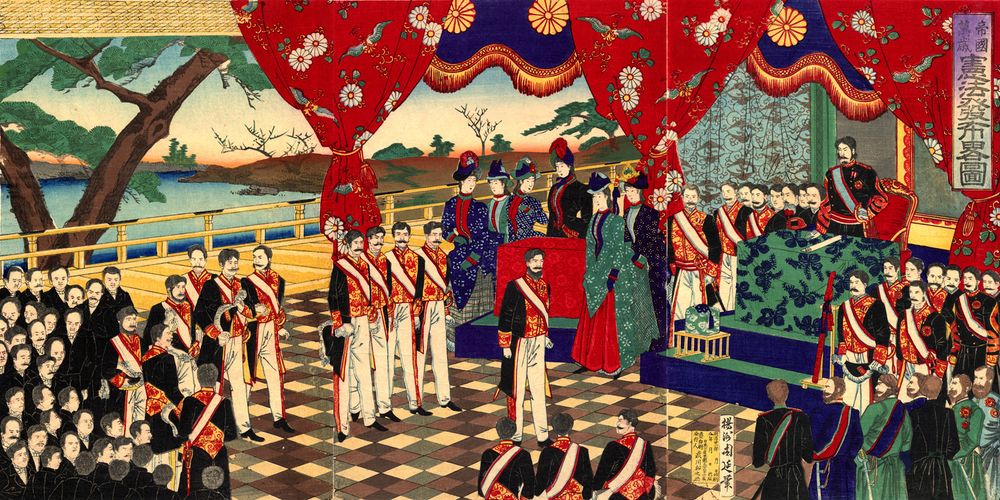 헌법발포약도 (메이지 유신을 묘사한 그림)
메이지 유신 이후 정장을 입은 
     1875년 일본인의 모습
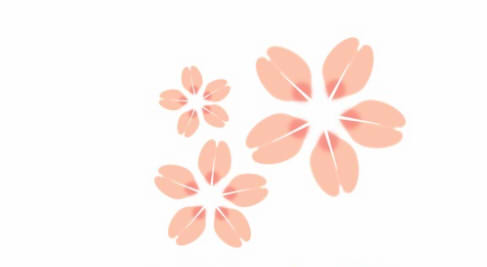 일본의 정치
입법, 행정, 사법의 삼권 분립과 상호 간의 견제 균형을 원칙으로 함
‘국회는 국가 권력의 최고 기관으로 국가의 유일한 입법기관’
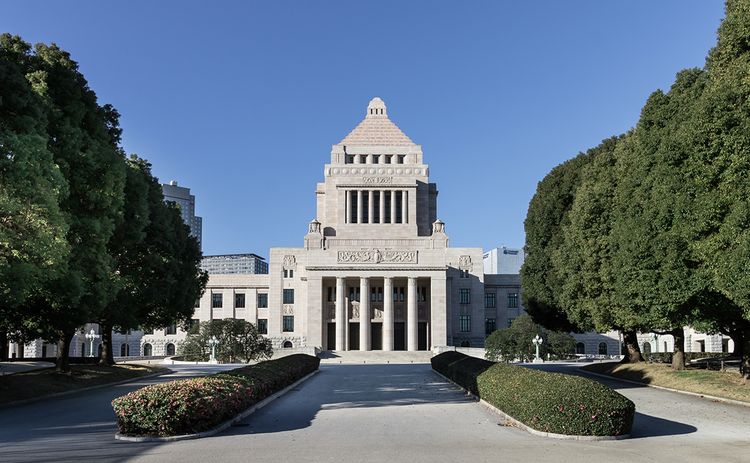 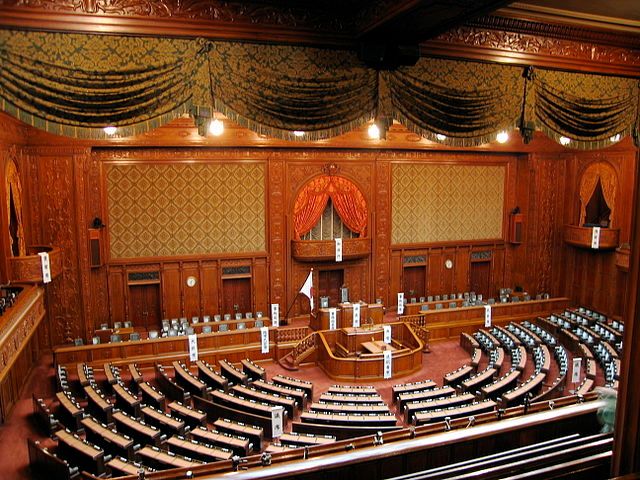 (일본 국회의사당)
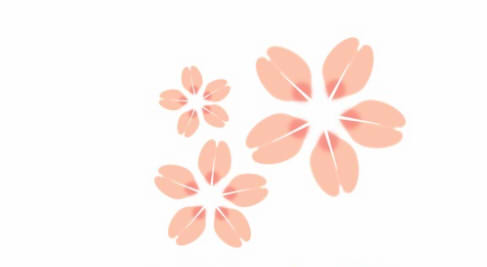 제도
삼권 분립
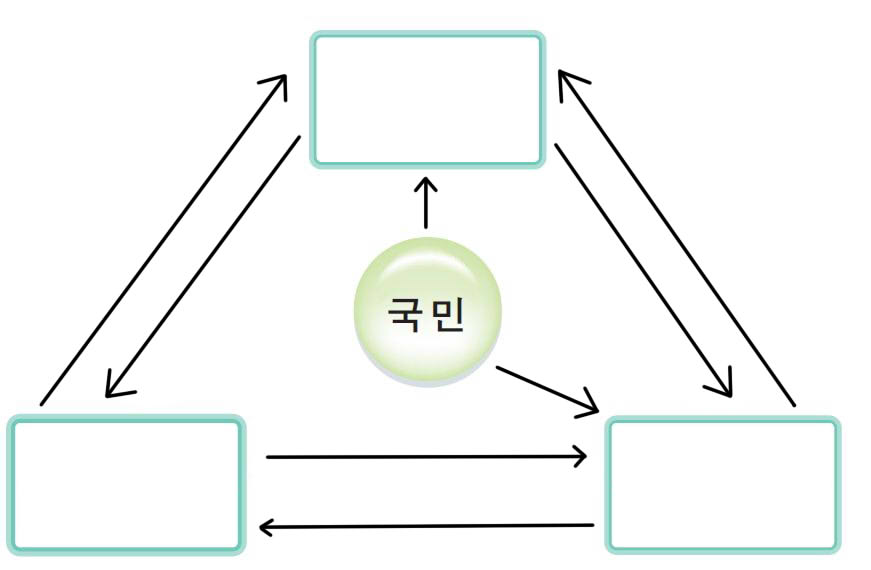 국회 (입법기관)
법률 위헌 심사
국회 소집
중의원 해산
선거
재판관 
탄핵 재판
내각 총리대신 지명
내각 불신임안 결의
국민심사
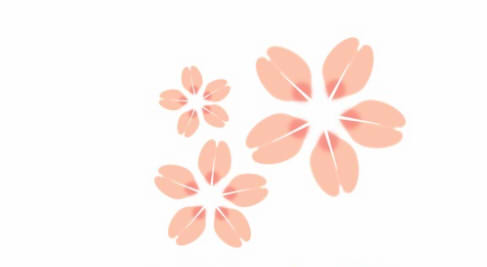 최고재판소장관 지명
그 외 재판관 임명
재판소 (사법기관)
내각 (행정기관)
행정 처분, 법령, 규칙 위헌 심사
현대 정치에 이르는 길(궤적)
메이지 유신 + 제2차 세계대전 + 정치 체제 개혁 = 현대 일본 정치
(일본의 정치를 설명하는 영상 – 클릭하여 재생)
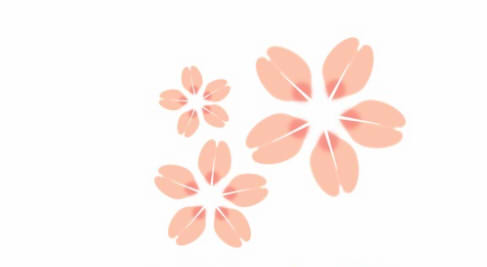 경제 발전의 궤적
일본 경제의 큰 발전 = 메이지 유신 ~ 제2차 세계대전 전까지의 근대화 +제2차 세계대전 후의 전후 부흥 → 고도경제성장
세계의 명목GDP 비율
(IMF “World Economic Outlook Databases)
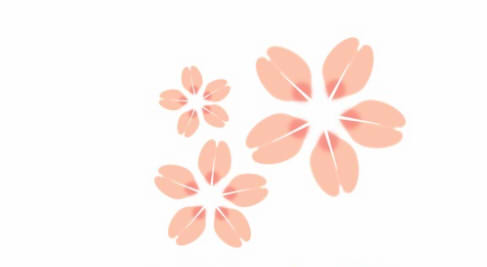 일본의 산업구조
경제의 급격한 발전 → 산업구조의 변화
산업별 취업자 비율
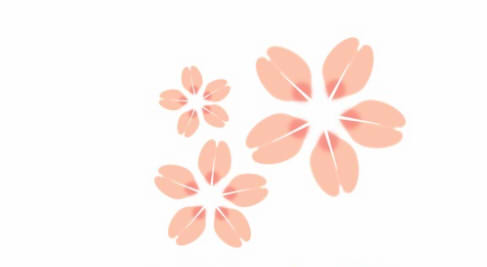 (총무성 통계국 『노동력 조사』)
일본의 기업
특성 : 일본적 경영(방식), 정부와의 협조적 연계
일본 경제 · 기업 = ‘일본 주식회사’
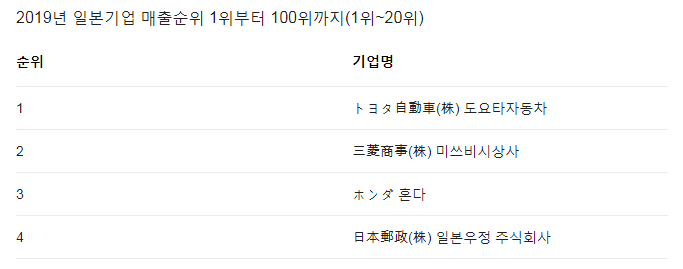 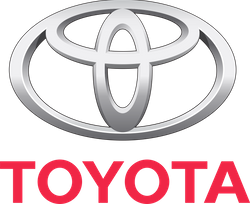 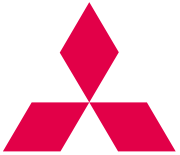 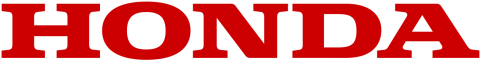 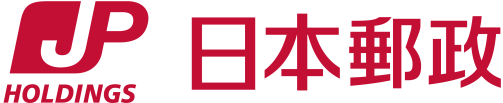 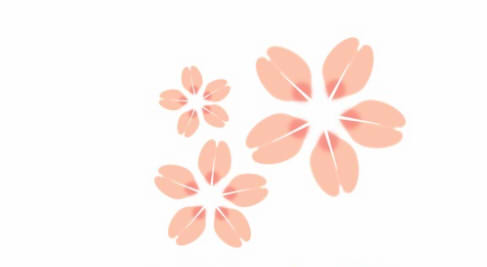 일본적 경영
안전 기반을 구축
효율적인 생산을 실현
종신고용
일본경영
기업 내 조합
연공서열
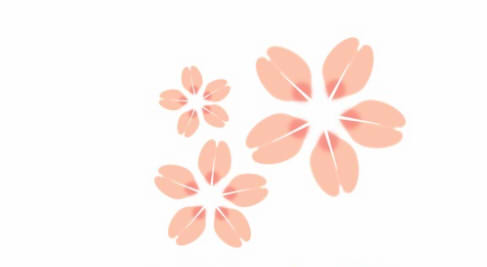 근로자의 여러 문제
전통적 수직사회의 붕괴 + 여성의 사회 진출 + 직업의 다양화 등 큰 변화
합리적인 사회로 변화 → 과로사 + 혼잡한 출퇴근 시간 등 다양한 문제
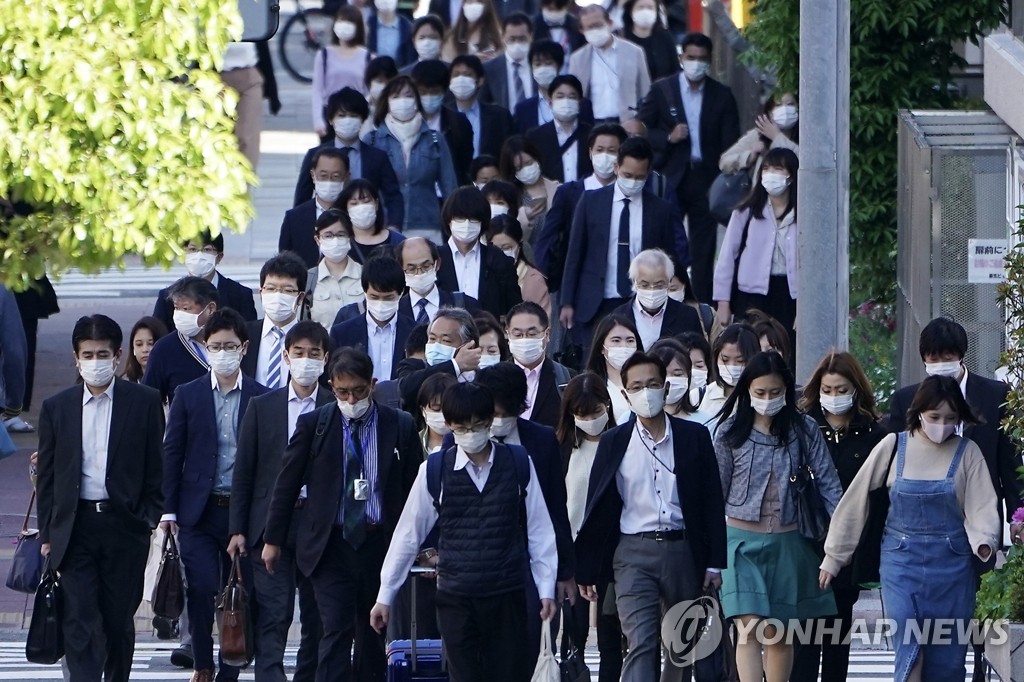 (코로나19 마스크 쓰고 출근하는 도쿄 시민들)
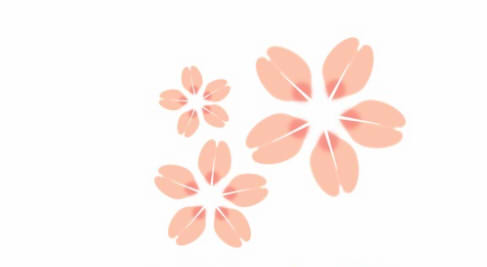 다양해지는 취업 형태
종신고용제가 적용되지 않는 노동자층이 증가 (비정규고용자층)
1989년 비정규직 비율 20.3%
2019년 비정규직 비율 37.9%
일본 고용자 수(임원 제외)는 1,464만 명 증가
     → 하지만 90% 이상이 파트타임, 계약직, 파견 사원 등 비정규직
     (출처 – 한국노동연구원) 

 고용구조에 관한 실태조사(취업형태의 다양화에 관한 종합실태조사)
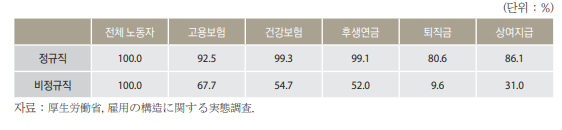 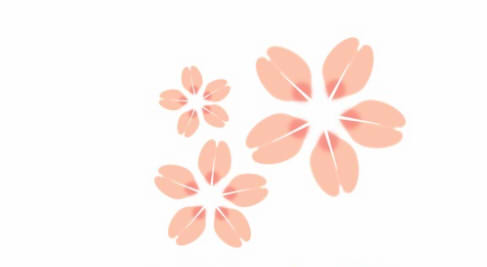 여성의 사회 진출
전후, 여성의 사회 진출이 증가
특히 젊은 층의 여성들이 직업을 가지는 일이 증가
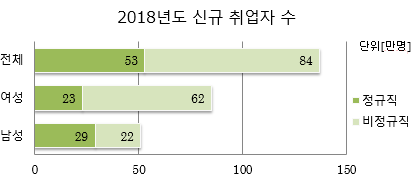 (일본 통계국 노동력조사 2018)
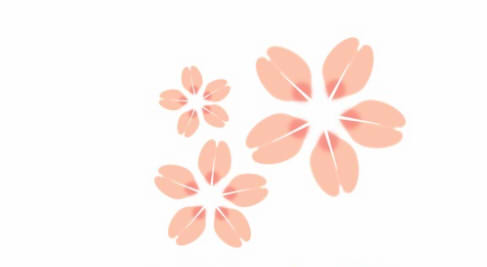 통근 러시아워
아침 7시 30분~9시경이 가장 혼잡하여, 이 시간대를 러시아워라고 부름
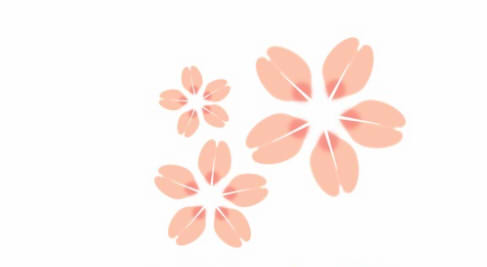 (총무성 통계국 『사회생활 기본조사보고』 2011)
과로사
일본의 과로사는 세계적으로 유명
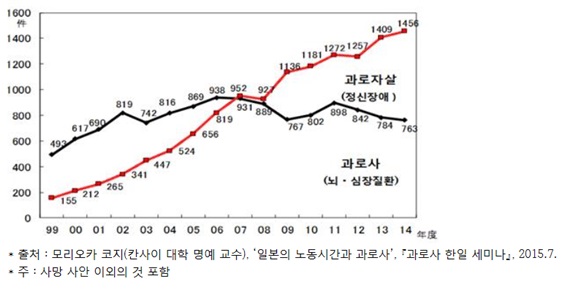 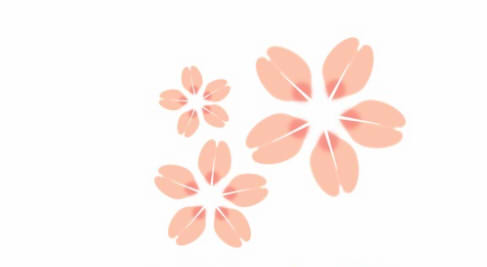 실업자
불안정 고용이 계속 증가 = 실업자 증가
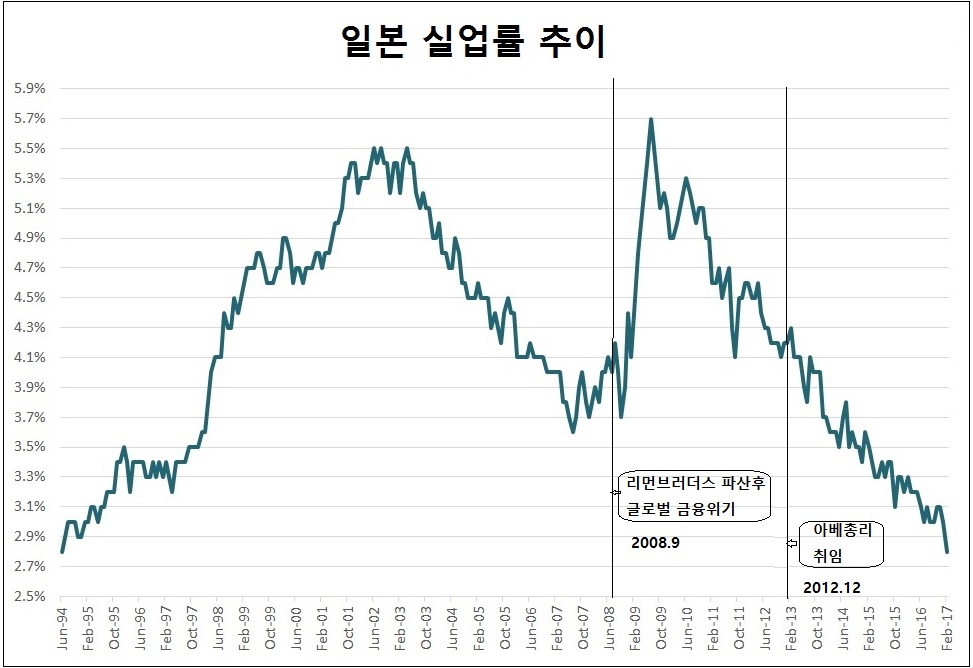 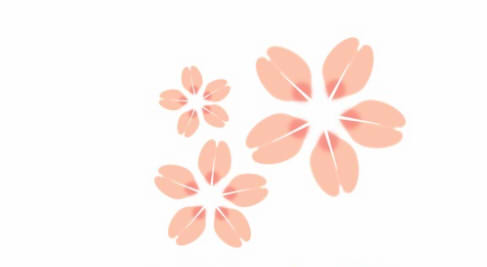 (오피니언 뉴스 – 김송현 기자)
워킹 푸어
일을 함에도 불구하고 가난한 사람들 = 근로빈곤층
정규고용과 비정규고용 노동자의 추이 (단위 : 만 명)
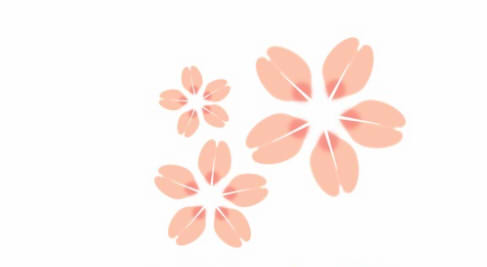 (총무성 『노동력 조사』)
일본인의 근로시간
1990년 조사에서는 2,031시간으로, 과거보다 여가시간이 증가
근로시간의 비교
OECD 「Average annual hours actually worked per worker」 (2012)
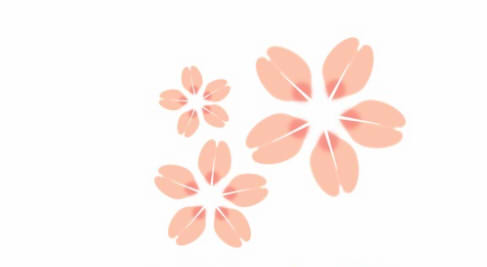 감사합니다:)
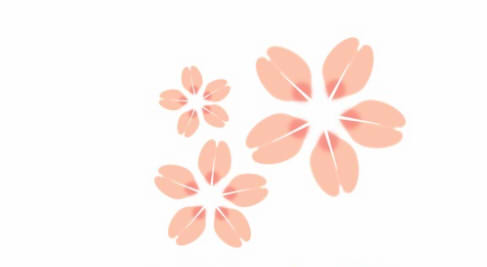